L-Shaped Method
Andrea Lyly
1
Outline
1 Introduction
2 Theory
3 L-shaped algorithm
4 Remarks and applications
5 Conclusion
2
Introduction
3
Two-stage stochastic LP
4
What is the problem?
Number of scenarios can be extremely large 
Simplex is slow with many constraints 
Many scenario/state space constraints are automatically satisfied  How to do better?
5
Interesting structure?
Depends only on y
Depends only on x
6
General form
Introducing “L-shaped” linear programs:
Van Slyke, R. M., & Wets, R. (1969). L-shaped linear programs with applications to optimal control and stochastic programming
7
L-shape / Block structure
8
Intuition
Heuristic idea (Van Slyke and Vets, 1969)
Solve the problem without scenario constraints
Check if the solution satisfies all scenario constraints
If constraints are violated  introduce only those that are violated  Solve new problem
Repeat until feasible and optimal
9
Theory
10
Cutting plane algorithm
11
Cutting plane - Feasibility
12
Feasibility criterion
13
Geometric analysis
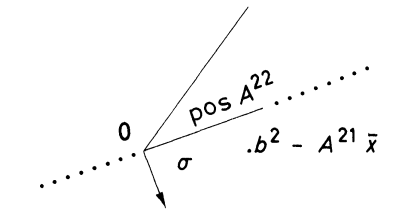 Figure. Van Slyke and Wets, 1969.
14
Adding feasibility cuts
15
[Speaker Notes: We need to find the normal vector sigma]
Duality
16
Cutting plane - Optimality
17
[Speaker Notes: We represent c2 * y as a variable Theta, which needs to be greater of equal to the problem Q given some solution x, i.e., Q(x).
X needs to be in the set (intersection of two sets) which satisfies solutions A11x = b1 and b2 – A21x in pos A22 (feasibility criterion)]
Cutting plane - Optimality
18
[Speaker Notes: We represent c2 * y as a variable Theta, which needs to be greater of equal to the problem Q given some solution x, i.e., Q(x).
X needs to be in the set (intersection of two sets) which satisfies solutions A11x = b1 and b2 – A21x in pos A22 (feasibility criterion)]
Adding optimality cuts
19
Adding feasibility cuts (recap)
20
L-shaped algorithm
21
Form the L-shaped problem
First identify and construct the L-shaped LP
22
Master problem
23
Subproblem
24
L-shaped algorithm
25
L-shaped algorithm
26
L-shaped algorithm
27
[Speaker Notes: Note: min w(x_bar) = theta_bar is OPTIMALITY CRITERION
Sigma and pi are the dual simplex multipliers]
Algorithm summary
28
Numerical optimality
29
Multi-cut extension
30
Remarks and applications
31
Remarks
32
Remarks
33
Applications
Proven to be vey good in solving (stochastic) MILPs
Additional heuristics can be applied
Many adaptation areas (Rahmaniani et al. 2017)
Planning and scheduling
Health care
Energy and resource management
34
State-of-the-art!
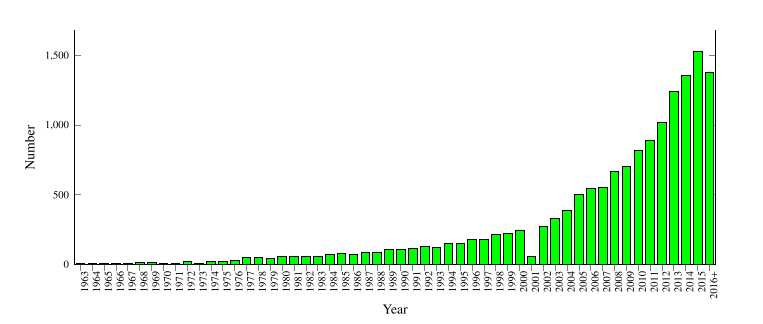 Figure. Number of times Benders decomposition (aka. L-shaped algorithm) has been mentioned in literature according to Google scholar (Rahmaniani et al. 2017)
35
How to use?
Manual implementations in e.g., Julia using JuMP, Cbc, Clp
See, e.g., Linear Optimization course homework 4
See, e.g., GLPK package in JuMP
IBM CPLEX solver
36
Conclusions
37
L-shaped linear programs
General form and equivalence in Two-stage stochastic programs
38
Cutting plane
Master problem and dual subproblem
Duality allows for
Feasibility cuts
Optimality cuts
39
Algorithm
Combining the cutting plane theory into one algorithm
Solve two-stage stochastic LPs faster
40
References
Van Slyke, R. M., & Wets, R. (1969). L-shaped linear programs with applications to optimal control and stochastic programming. SIAM journal on applied mathematics, 17(4), 638-663.
Rahmaniani, R., Crainic, T. G., Gendreau, M., & Rei, W. (2017). The Benders decomposition algorithm: A literature review. European Journal of Operational Research, 259(3), 801-817.
Linear Optimization spring 2022, lecture 7.
41